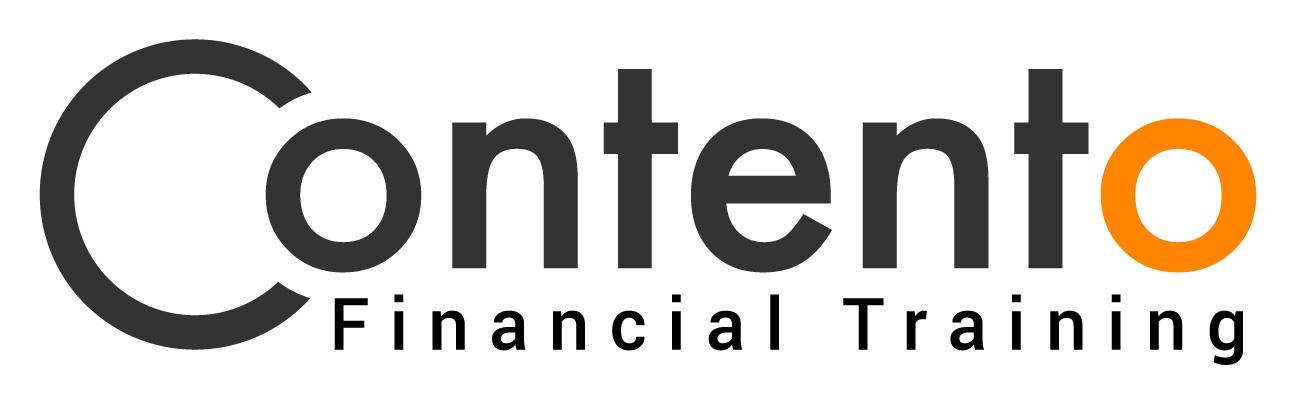 Swedsec IntensivRådgivare och Bolån
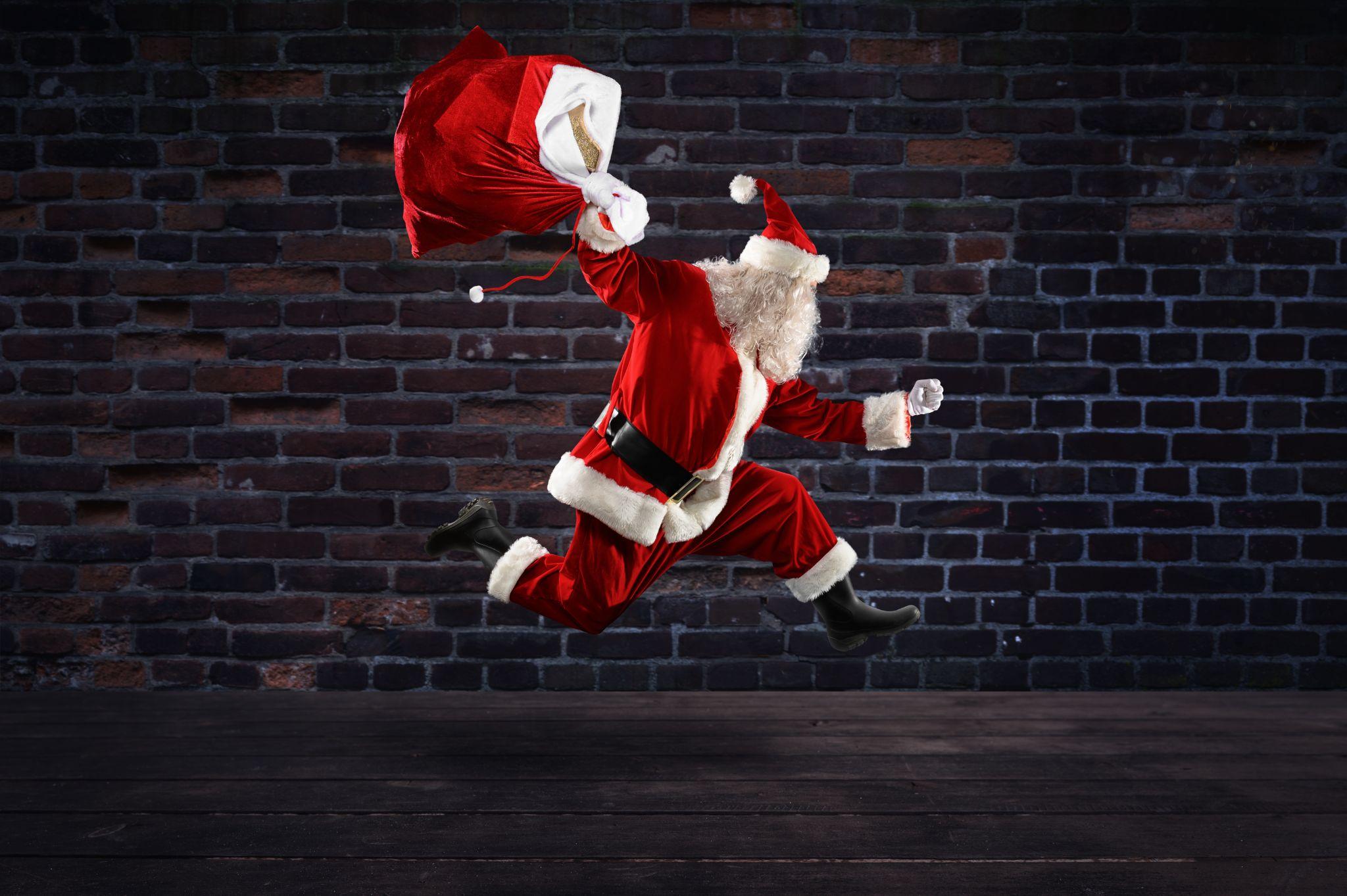 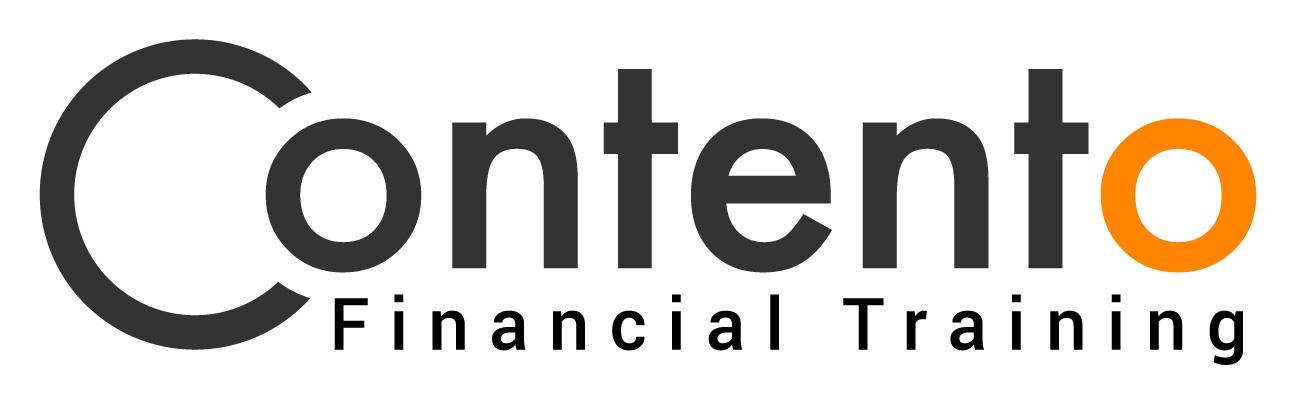 Vårt utbud för Swedsec rådgivare
Självstudier
För den med stor självdisciplin där tiden inte är en faktor
Kräver uppföljning och engagemang från chefen
Billigast
Självstudier med webinar
Egen studietakt - inte heltidsstudier
Webinar ger struktur
Chefens engagemang är viktigt
Vår storsäljare
Lärarstöd
För den som vill ha privatlektioner
För den som har särskilda behov
Självstudier Intensiv
Snabbast
Mest ekonomisk
Kräver ingen handledning av chefen
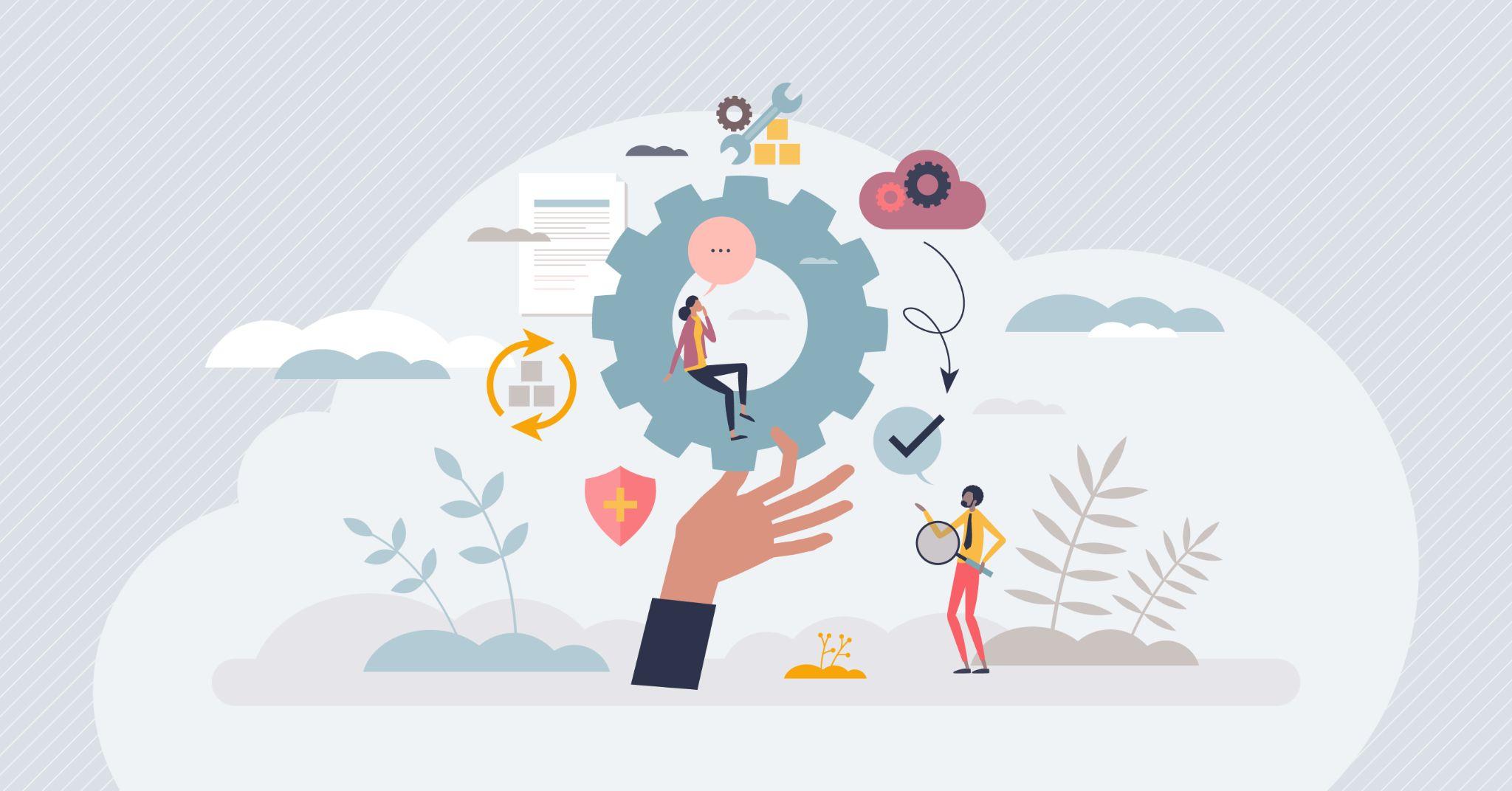 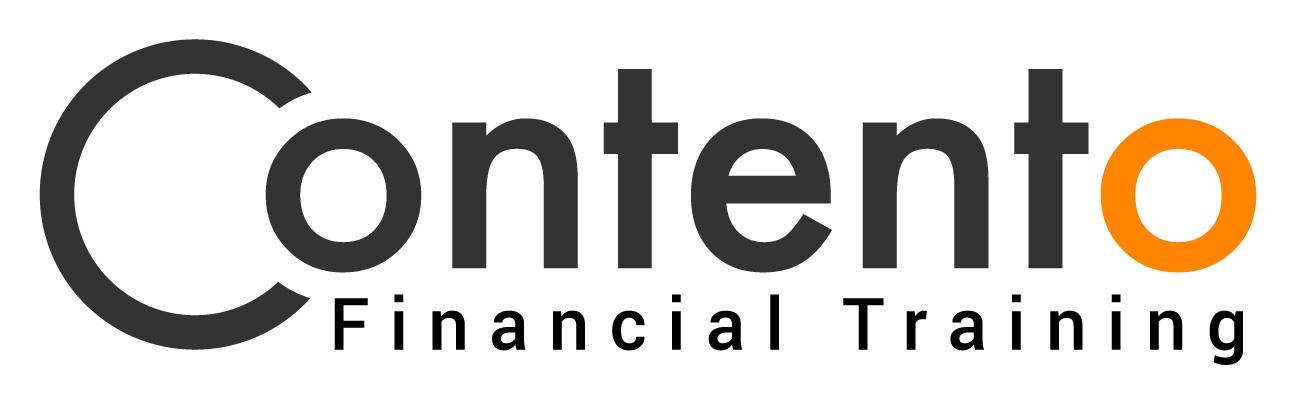 Vårt utbud för Swedsec rådgivare
Självstudier Intensiv
Effektivast
Självstudier med webinar
Mer tid
Självstudier
Den som “kan själv”
Lärarstöd
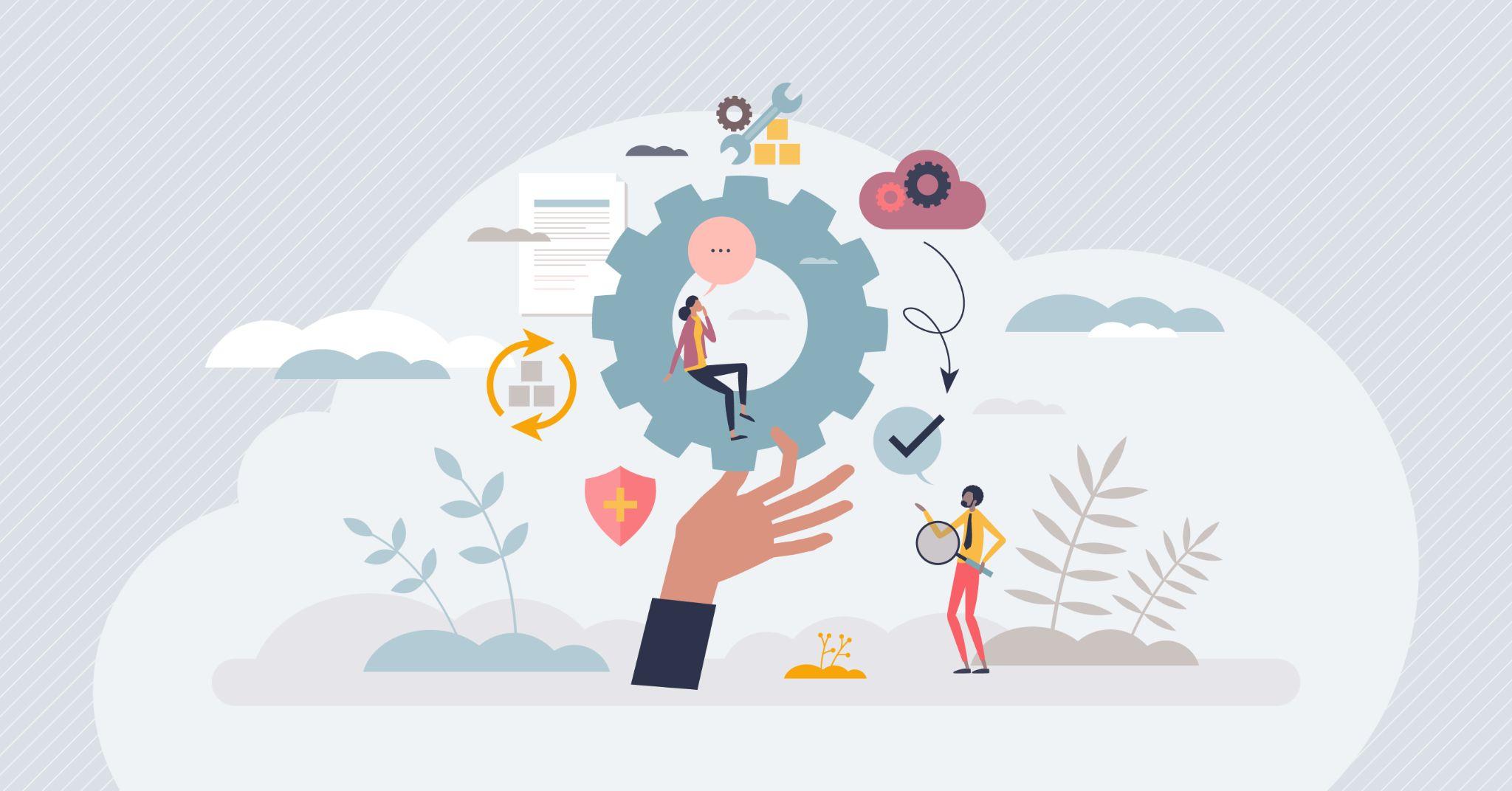 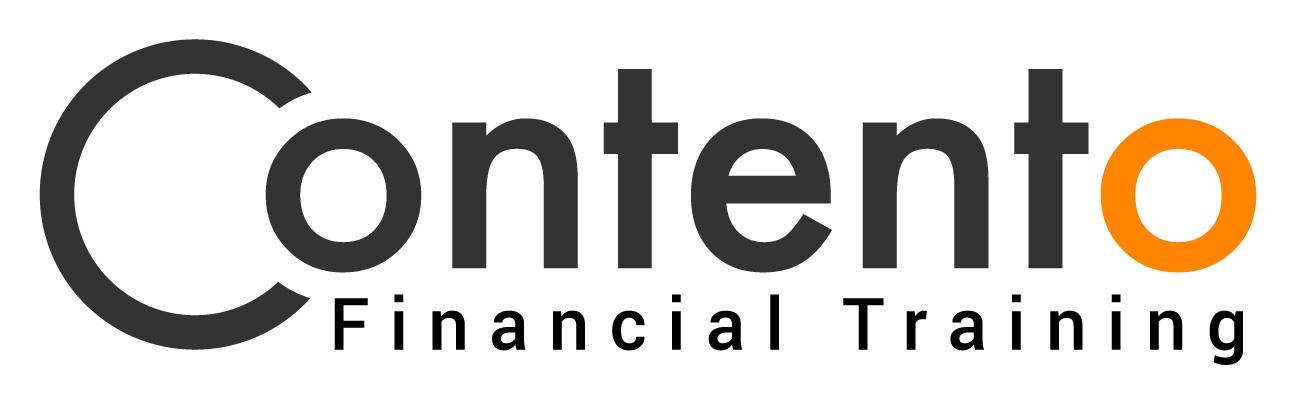 Intensiv - För vem? Förutsättningar?
Där tiden är viktig - 4 veckor från start till mål (rådgivare)
Studievana är inte nödvändigt
Passar den nyanställda
Har 100 % fokus
Fritt val var de pluggar
Heltidsstudier
Kapaciteten att klara studietakten 
Har ett tillräckligt självledarskap för att följa studieplanen
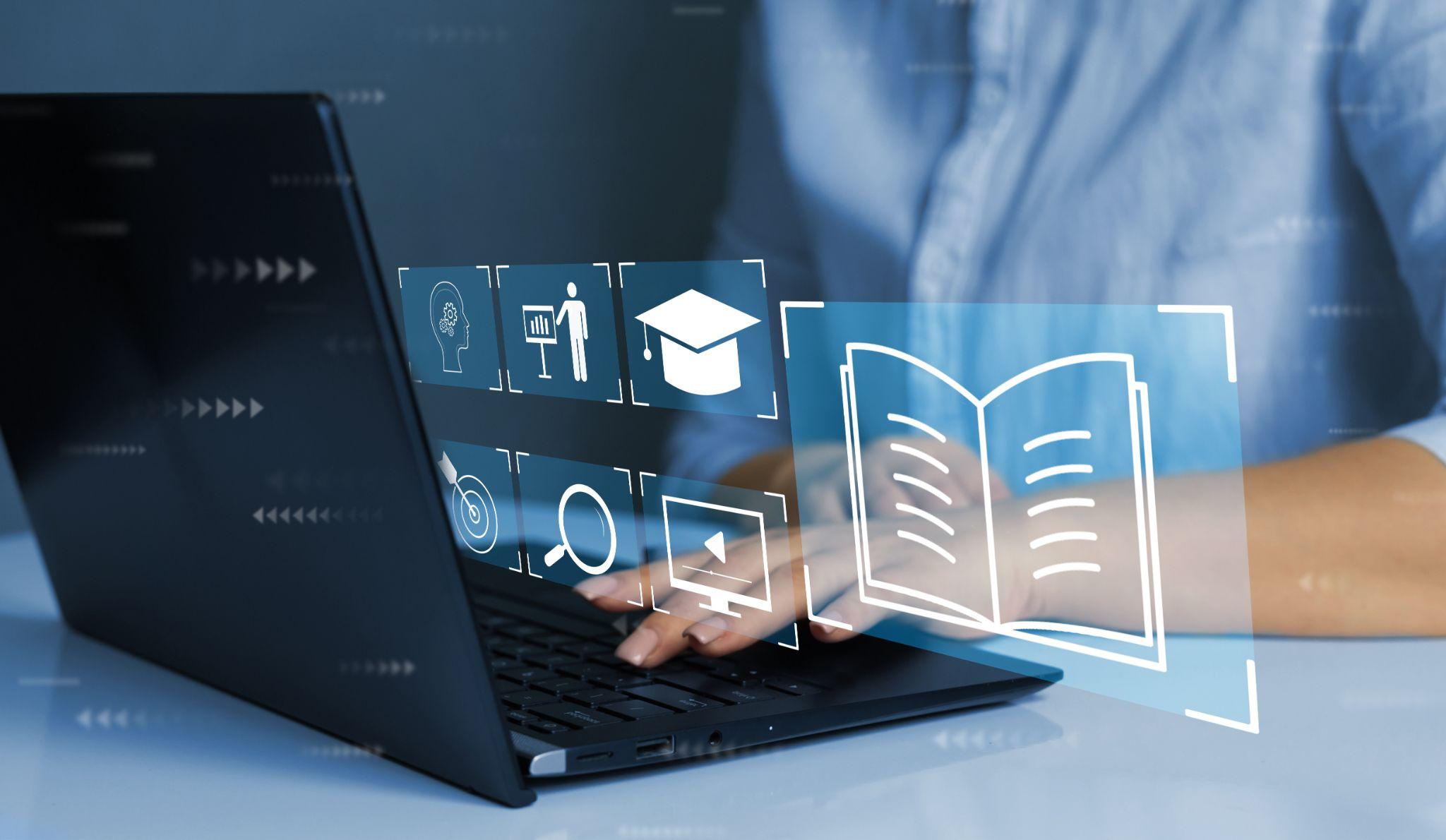 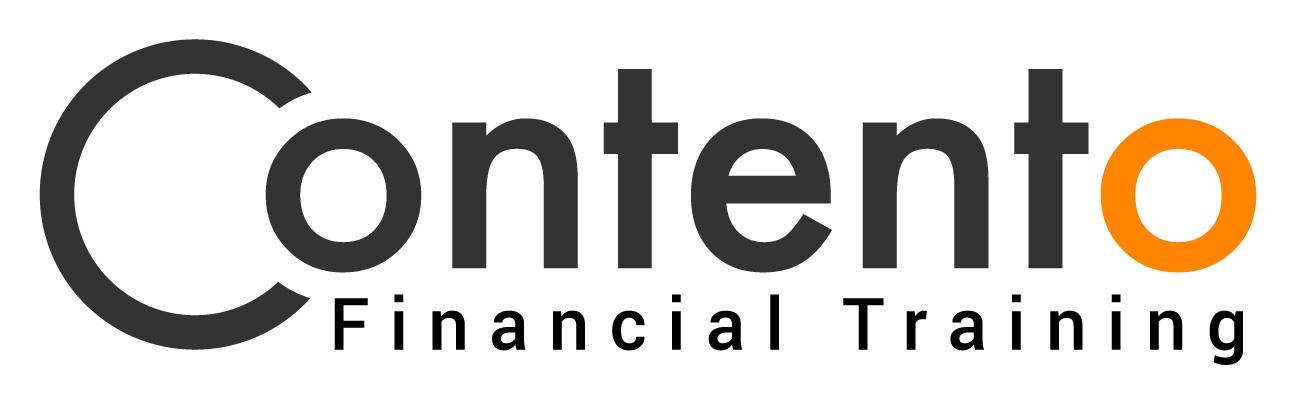 Fördelar med Intensiv
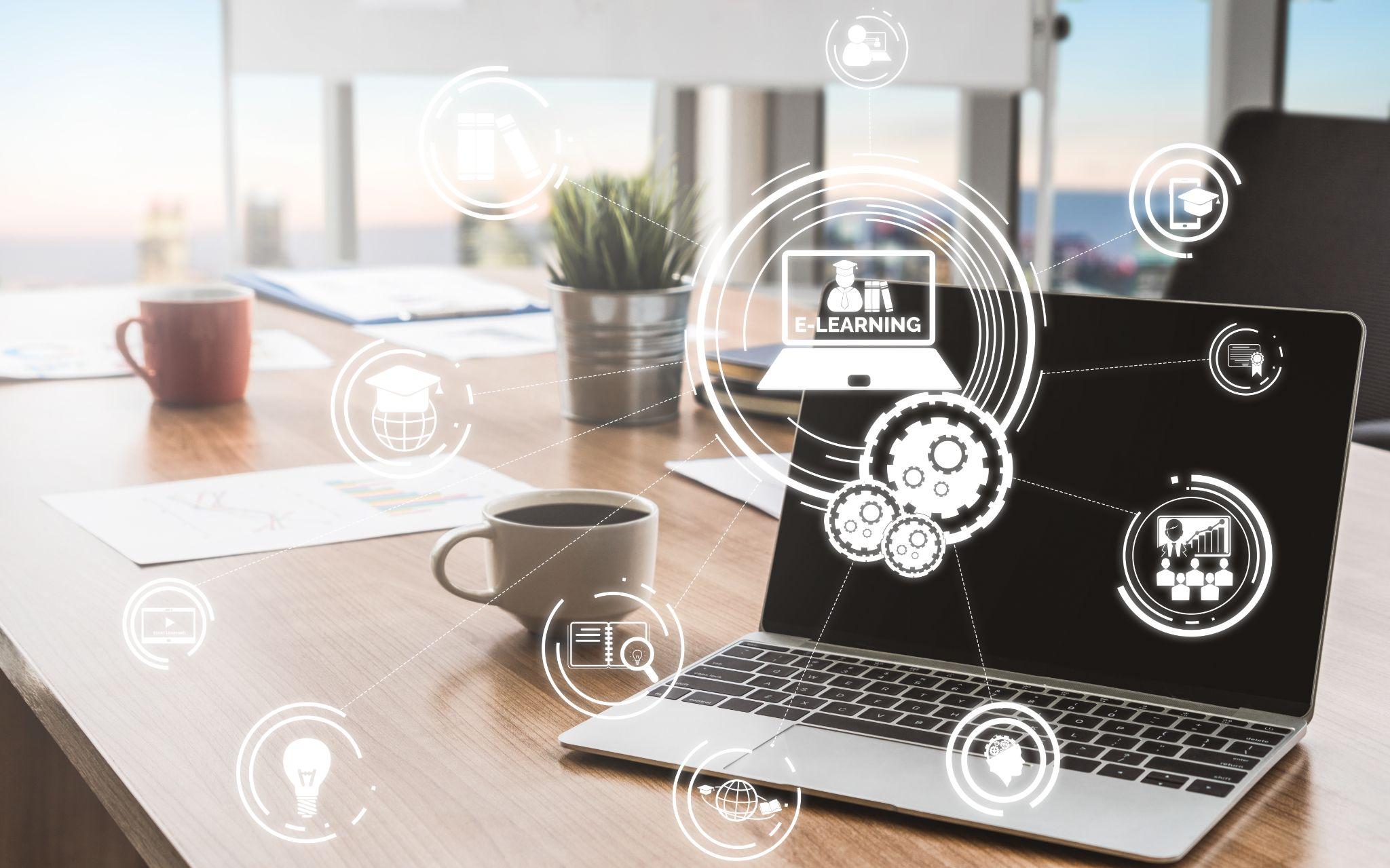 Kortare väg till licenserna
Koncentrerad studietid - heltidsstudier
Tydlig studievägledning
Frågestunder med ämnesexperter
Diskussionsforum
Möjlighet att alltid ställa frågor direkt till experterna
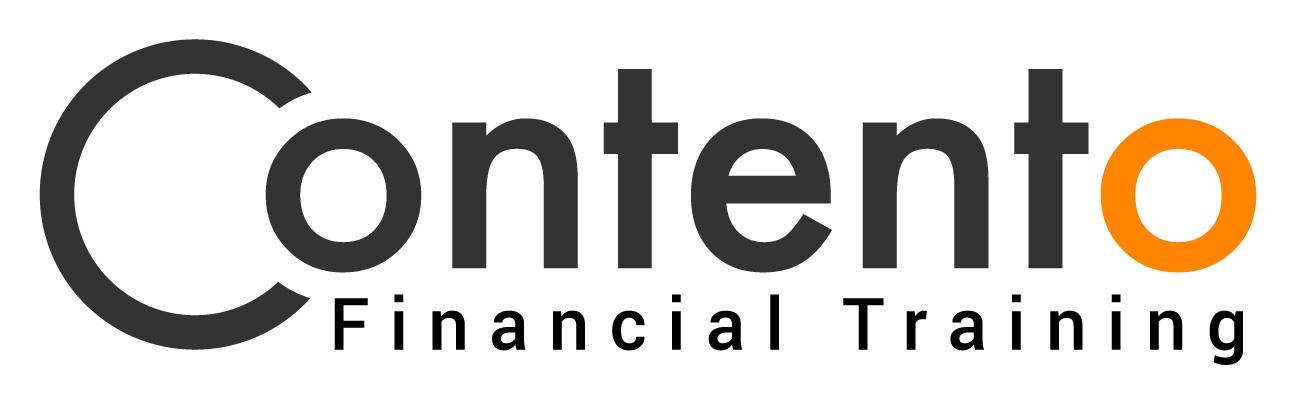 Bolån Intensiv
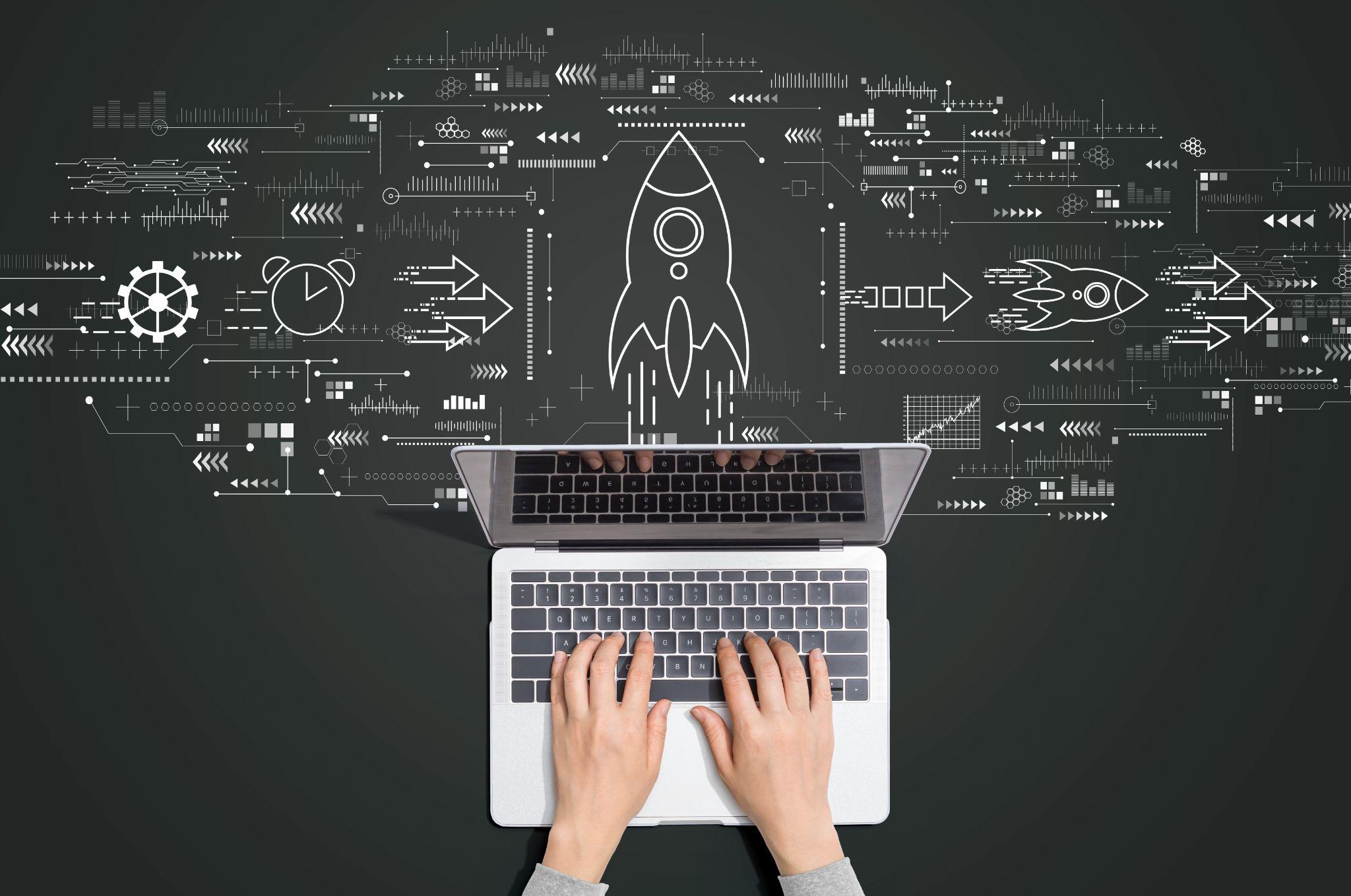 Självstudier - 10 dagar
Frågestunder
Gruppuppgifter
Vi rekommenderar att göra Swedsec diagnostest parallellt med utbildningen
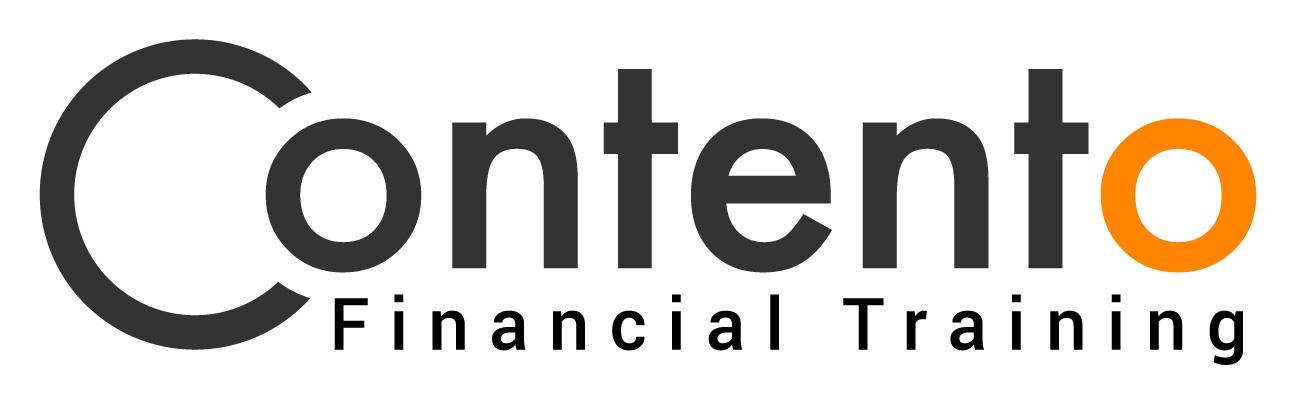 Rådgivare Intensiv
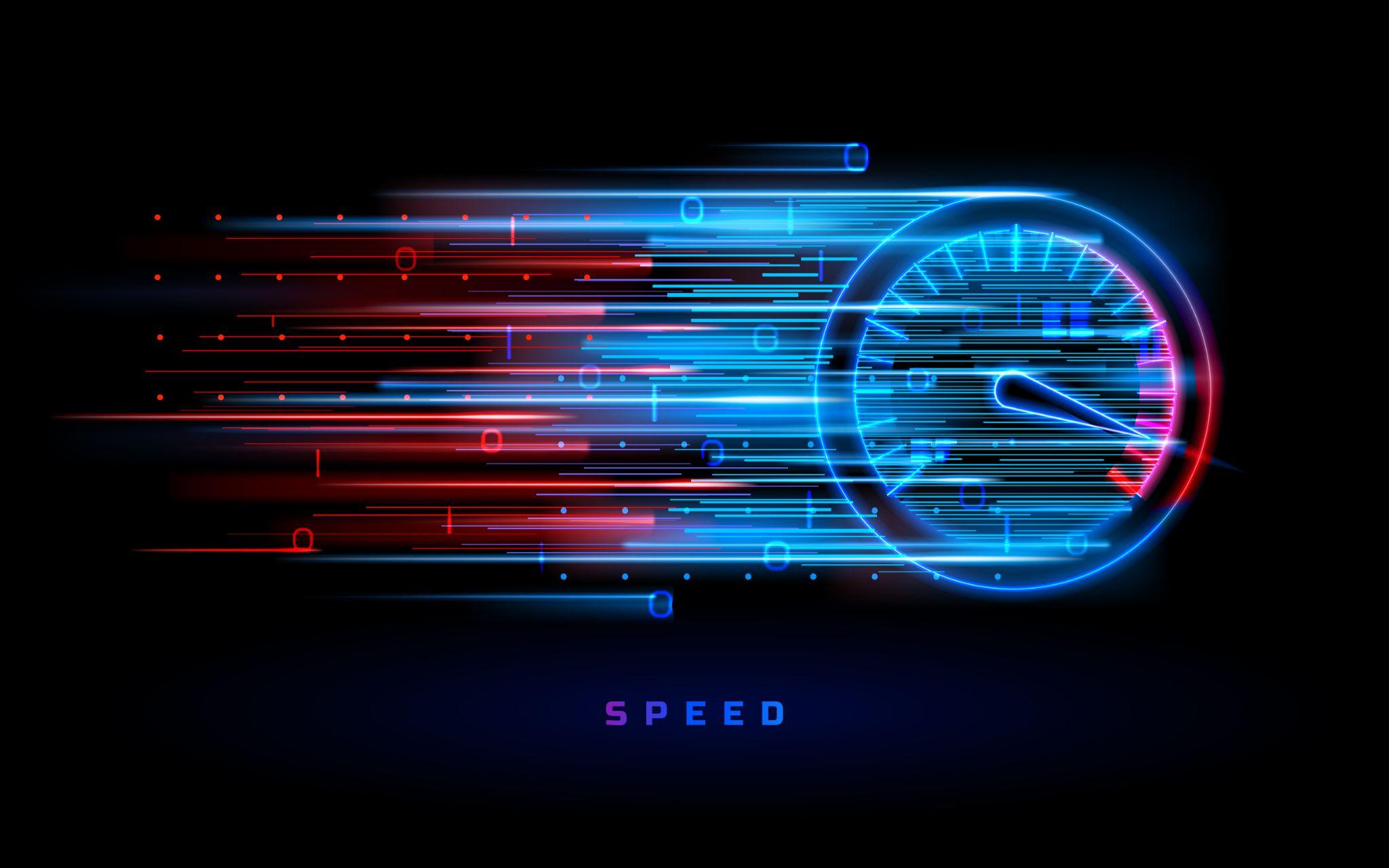 Självstudier i 17 dagar
Webinar (delområde 1-4)
Frågestunder (delområde 1-4)
Gruppuppgifter
Vi rekommenderar att göra Swedsec diagnostest parallellt med utbildningen
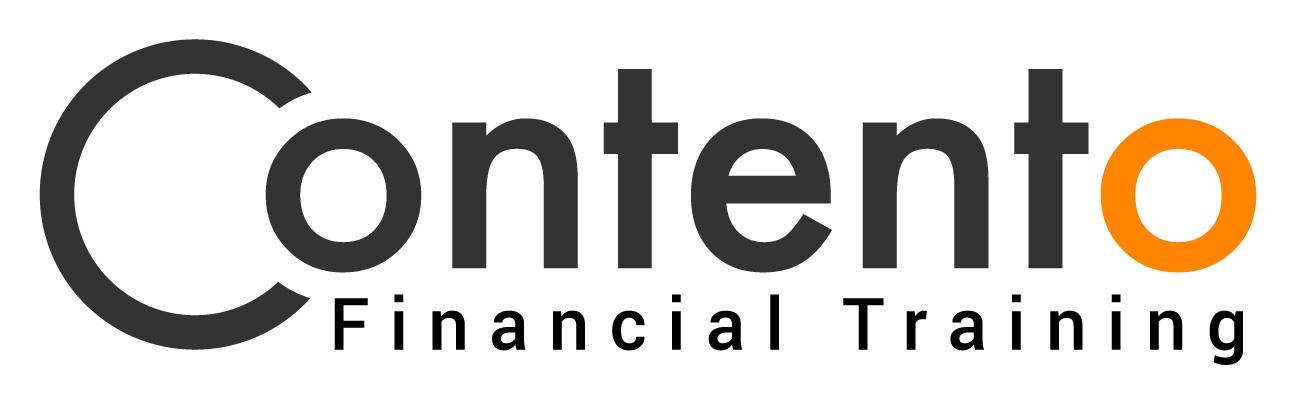 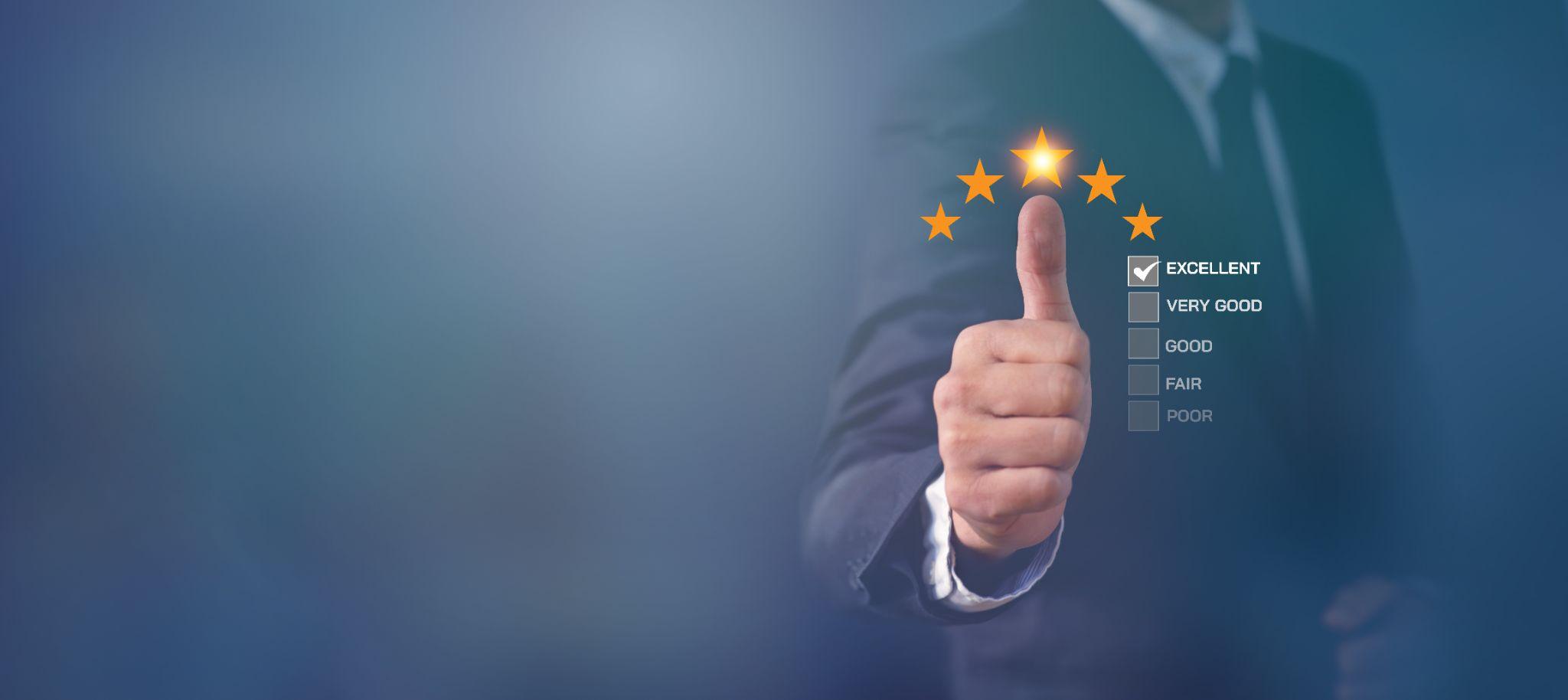 Kommentarer
Utbildningen har verkligen varit toppen. Studieplanen har varit en stor hjälp och ämnesexperterna har stöttat hela vägen.
Blandningen av e-utbildningar, föreläsningar och webinaren har varit bäst för mig tillsammans med ett tydligt mål.
Jag gillar bäst att det varit så många test att öva på.
Tiden räcker absolut till. Jag läste extra på helgerna ibland med det gjorde jag bara för att känna mig ännu säkrare (fick 87 % på testet).
Jag gillar verkligen att studieplanen är tydlig och enkel att följa. Om jag inte hann allt en dag fanns det utrymme att ta igen det.
Jättebra att det finns tid för repetition och att göra om testerna hur många gånger som helst!
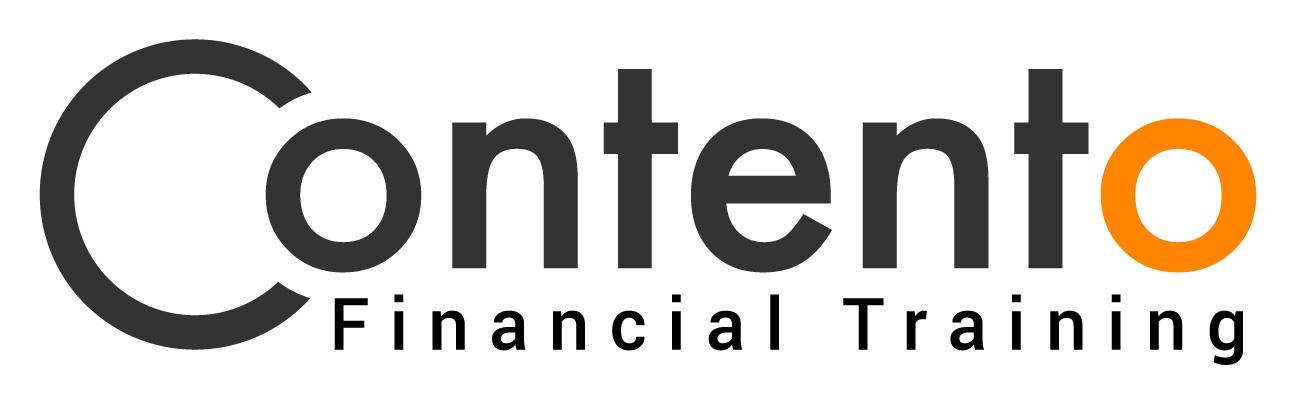 Hur kan vi bli ännu bättre?
Vad tycker du är effektiv utbildning?
Vilken var din “effektivaste” utbildningsupplevelse?
Vilka utbildningsformat gillar du?
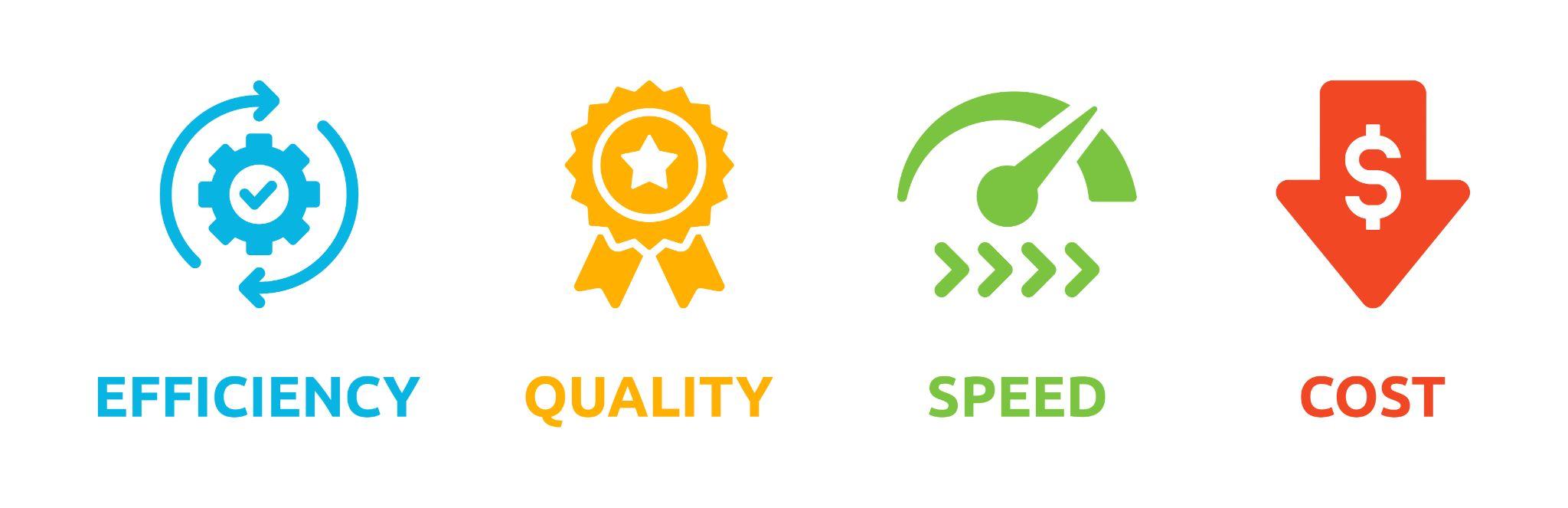